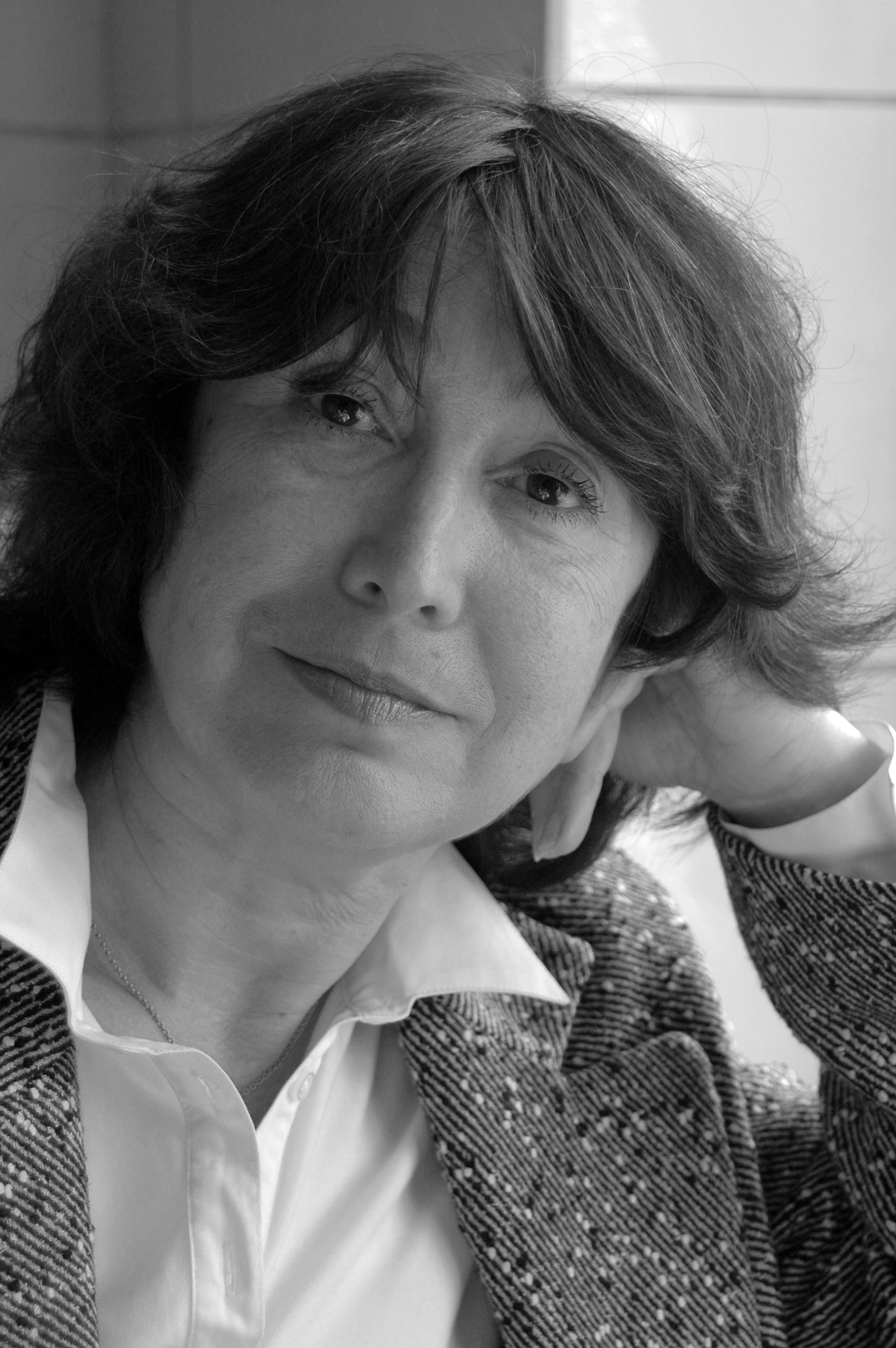 Теория институциональных    Х-Y матриц как результат системного теоретизирования
Кирдина-Чэндлер 
Светлана Георгиевна, д.с.н., 
 Институт экономики РАН. Г. Москва
25 февраля 2020, «Формирование целостной  отечественной гуманитарной науки на системных основаниях»
1
Теория институциональных                          Х-Y-матриц – это системный междисциплинарный проект, который реализуется с 2000 г. силами экономистов, социологов, математиков, политологов, востоковедов… (см. коллективный портрет на следующем слайде)
25 февраля 2020, «Формирование целостной  отечественной гуманитарной науки на системных основаниях»
2
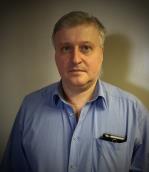 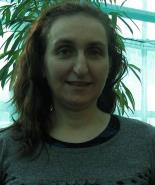 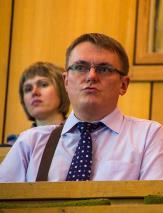 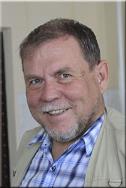 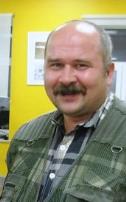 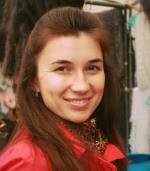 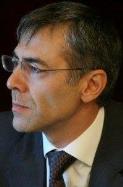 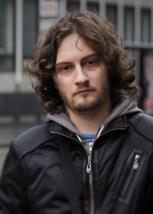 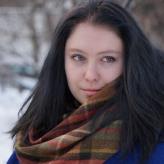 25 февраля 2020, «Формирование целостной  отечественной гуманитарной науки на системных основаниях»
3
[Speaker Notes: Ответ потребовал более 15 лет и усилий большой команды.]
Исходные предпосылки теории институциональных    X-Y-матриц
Общество рассматривается не как совокупность индивидов, а как система  общественных отношений, то есть институтов, формирующих целостный  социум.
 Принцип материальной обусловленности социальных отношений (институтов). Окружающая среда играет важное значение в том, какие институты закрепляются в обществе.
25 февраля 2020, «Формирование целостной  отечественной гуманитарной науки на системных основаниях»
4
[Speaker Notes: Любая теория – это модель, которая существует в наших умах. Модели различаются разными исходными предпосылками. Исходные предпосылки теории институциональных матриц – это известные положения исторического материализма  (следствие моего университетского  образования, когда мы конспектировали Капитал Маркса – без этого невозможно было получить зачет или сдать экзамен по политэкономии) Но не только. Дальнейшие исследования показали, что  такие предпосылки позволяют построить адекватную модель экономики России, например. Итак: смотрим на слайд.]
Идеологическая проекция 
 (идеологические установки)
Политическая проекция (политические институты)
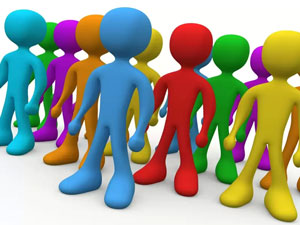 Экономическая проекция 
(экономические институты)
25 февраля 2020, «Формирование целостной  отечественной гуманитарной науки на системных основаниях»
5
Основные определения
Экономика отражает сторону социальных отношений, связанных с переработкой природных и иных ресурсов для получения продукта, удовлетворяющего потребности людей. 
Политика характеризует способы организации совместной деятельности для достижения целей выживания и развития  общества.  
Идеология отражает основные цели развития общества и тем самым легитимизирует экономические и политические способы их достижения.
25 февраля 2020, «Формирование целостной  отечественной гуманитарной науки на системных основаниях»
6
Основная модель
Системы базовых экономических, политических и идеологических институтов образуют институциональные матрицы.
25 февраля 2020, «Формирование целостной  отечественной гуманитарной науки на системных основаниях»
7
Основная гипотеза
Институциональные комплексы государств (при всем их разнообразии) в предельном случае могут быть представлены как сочетание двух основных институциональных матриц, названных Х и Y-матрицами (раньше они назывались «восточными» и «западными»)
25 февраля 2020, «Формирование целостной  отечественной гуманитарной науки на системных основаниях»
8
Редистрибутивная экономика
Y
X
Индивидуалистская идеология 
(Я над Мы)
Федеративное политическое 
устройство
Унитарно-централизованное 
политическое устройство
Коммунитарная идеология  (Мы над Я)
Рыночная экономика
Базовые институты X- и Y-матриц
25 февраля 2020, «Формирование целостной  отечественной гуманитарной науки на системных основаниях»
9
Y
Y
X
X
Как правило, в каждой стране  одна матрица доминирует, другая является комплементарной.
Россия, Китай, Индия,                       Европа и другие западные         
              многие страны Азии,                 страны: США, Канада, Австралия,          
               Латинской Америки                             Новая Зеландия
25 февраля 2020, «Формирование целостной  отечественной гуманитарной науки на системных основаниях»
10
[Speaker Notes: В том или ином конкретном государстве, как показывает история и жизнь вокруг нас,  мы всегда имеем комбинацию двух матриц. Но при этом одна из них исторически доминирует, а другая носит комплементарный дополнительный характер.  Доминирующая матрица институтов задает границы проявления матрицы комплементарных институтов. Это на схеме представлено. «Фишка» в том, что доминирование одной из матриц имеет исторически непреходящий характер, оно постоянно. Революции, как правило, упрочивают это положение. О революциях можно еще потом поговорить, если останется время или будут вопросы.]
Базовые экономические  институты
25 февраля 2020, «Формирование целостной  отечественной гуманитарной науки на системных основаниях»
11
12
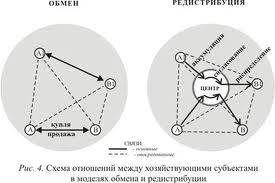 Рыночные Y-экономики
Редистрибутивные 
Х-экономики
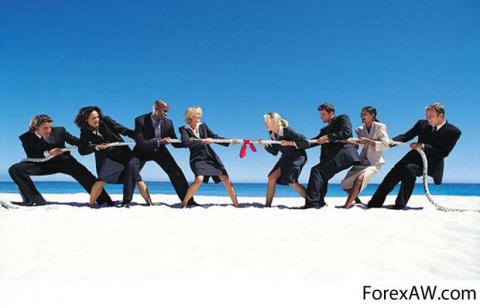 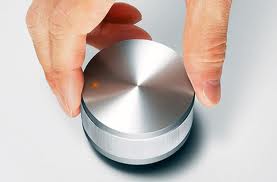 25 февраля 2020, «Формирование целостной  отечественной гуманитарной науки на системных основаниях»
Экономические институты(подробнее см. Кирдина, 2014;  Бессонова, 1997)
25 февраля 2020, «Формирование целостной  отечественной гуманитарной науки на системных основаниях»
13
[Speaker Notes: Так, в экономике это следующие симметричные институты. Собственность частная или верховная условная. То есть верхний уровень управления определяет правила и условия Пример с акциями Ходорковского, которые он решил продать за рубеж – грубый, но зримый. Исторические примеры по земле – в моих работах на сайте. Симметрично обмену – редистрибуция. Отличается наличием центра, опосредующего трансакции – это Карл Поланьи. (у Коммонса описание такой модели в терминах  истец, суд и ответчик).]
Базовые политические   институты
25 февраля 2020, «Формирование целостной  отечественной гуманитарной науки на системных основаниях»
14
15
Унитарные политические 
Х-системы
Федеративные политические    
     Y-системы
25 февраля 2020, «Формирование целостной  отечественной гуманитарной науки на системных основаниях»
Политические институты (подробнее см. Кирдина, 2014)
25 февраля 2020, «Формирование целостной  отечественной гуманитарной науки на системных основаниях»
16
[Speaker Notes: Теперь в политике. Исходно это сопоставление институтов появилось перед одной из моих первых поездок на зарубежную конференцию, в докладе о политических институтах. Надо было сопоставить. Материал для определения институтов Х-матрицы (наших) – не только СССР, но также из работ наших дореволюционных ученых конца 19 века -  активно сопоставлявших политические институты России и Западной Европы – Безобразов, Градовский, Мрочек-Дроздовский, Васильчиков и др.). Например, лингвистический парадокс Центр во главе вертикали - и то и другое верно!]
Базовые идеологические   институты
25 февраля 2020, «Формирование целостной  отечественной гуманитарной науки на системных основаниях»
17
Коллективистская идеология
(Мы над Я)
Индивидуалистская идеология 
(Я над Мы)
25 февраля 2020, «Формирование целостной  отечественной гуманитарной науки на системных основаниях»
18
Идеологические институты (подробнее см. Кирдина, 2014;  Александров, Кирдина, 2012)
25 февраля 2020, «Формирование целостной  отечественной гуманитарной науки на системных основаниях»
19
[Speaker Notes: Идеологические институты – это институционализированные обществом в целом (независимо от классовых и групповых интересов) нормы, правила поведения. отношение людей к социальной действительности и друг к другу, имеющие исторически непреходящий воспроизводящийся характер. Для Х-матрицы характерны, справедливы, признанны коллективизм, эгалитаризм и порядок коммунитарная идеология и т.д.  Для У, соответственно, индивидуализм, стратификация, свобода…  – индивидуалистская  идеология.]
Россия: распределение ответов на вопрос, что важнее- порядок или свобода?
20
63% -порядок

18% - свобода

19% - не знают
Опрос Центра социологических исследований  
Российской академии народного хозяйства, 2013 г.
25 февраля 2020, «Формирование целостной  отечественной гуманитарной науки на системных основаниях»
Некоторые публикации по теме
Кирдина-Чэндлер С.Г  2019.  К самоопределению российского общества: в поисках системы координат // Мир России. Т. 28. № 2. 
Кирдина С.Г., Кузнецова А.Н., Сенько О. В. 2015. Климат и институциональные матрицы. // СОЦИС, № 9. 
Кирдина С.Г.  2015. Методологический институционализм и мезоуровень социального анализа. // СОЦИС, № 12.
Кирдина С.Г. 2014. Институциональные матрицы и развитие России. 3-е изд. (1-е в 2000 г.,  2-е в 2001). 
Кирдина С.Г. 2014.  Междисциплинарные исследования в экономике и социологии: проблемы методологии. // Общественные науки и современность,  № 5.
Кирдина С.Г. 2013. Методологический индивидуализм и методологический институционализм. //Вопросы экономики, № 10.
25 февраля 2020, «Формирование целостной  отечественной гуманитарной науки на системных основаниях»
21